Государственное бюджетное учреждение города Москвы 
Территориальный центр 
социального обслуживания Бабушкинский 
филиал «Южное Медведково»
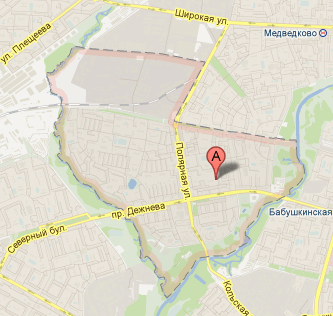 По состоянию на 1 января 2019 года
на учете в филиале состоит
10 950 человек, из них:

ИВОВ – 8
УВОВ – 37
Тружеников тыла – 302
Инвалидов всего – 4831
Пенсионеров всего – 5772
Южное медведково
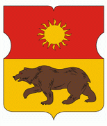 Южное  Медведково
Общая численность населения 
района составляет 86500 человек,
 из них состоят 
на учете в ОСЗН  - 60199 человек
Филиал «Южное Медведково»
 входит в Территориальный центр социального обслуживания «Бабушкинский»

В структуре филиала «Южное Медведково»  в 2018 г.
работало 6 отделений:

3 отделения социального обслуживания на дому (ОСО)
1 отделение срочного социального обслуживания (ОССО)
1 отделение дневного пребывания (ОДП)
С 01.04.2018 г. приступило к работе Отделение социальных коммуникаций и активного долголетия (ОСКАД)
Отделение социального обслуживания (ОСО)
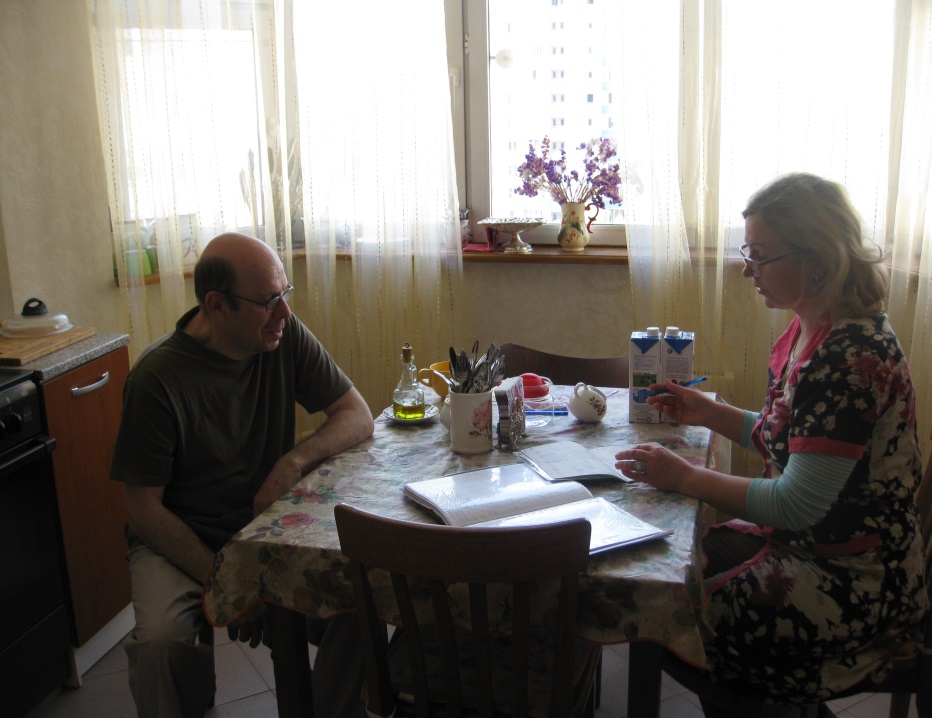 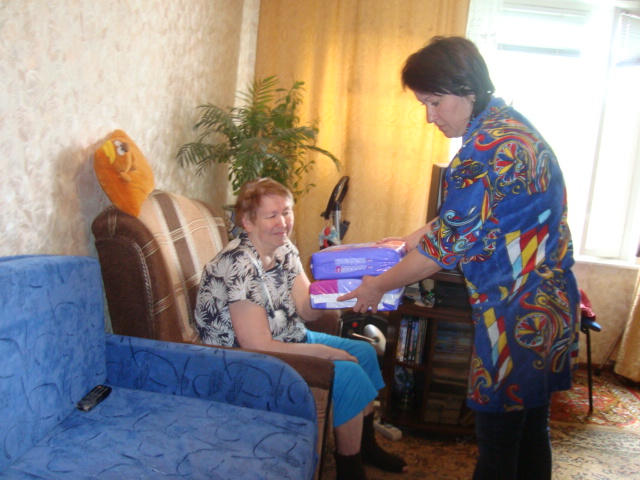 Отделение срочного социального обслуживания (ОССО)

В филиале «Южное Медведково»
 за счет средств бюджета жителям района в 2018 году была оказана следующая адресная помощь:

Электронный сертификат -  3265 чел./ 6530000 руб.
Вещевая помощь -  165 ед. помощи /365213 руб.
Праздничные продуктовые наборы - 6 чел. /3186 руб.
Санитарно-гигиенические услуги  – 42 чел./197540 руб.  
Услуги по уборке квартиры – 60 чел./ 194040 руб.
Горячее питание для  ветеранов через предприятия общественного питания - 490 чел./1347000 руб. 
В 2018 г. за адресной социальной помощью в виде товаров длительного пользования в филиал «Южное Медведково» обратились граждане отдельных льготных категорий проживающие в районе Южное Медведково и получили товары длительного пользования (ТДП)
 -   125 человек на сумму 2 392 600 руб.
Отделение социальных коммуникаций и активного долголетия (ОСКАД)В 2018 году подано анкет-заявок на участие в проекте – 2747;           занимались по разным направлениям активностей – 732 чел.
Участники проекта «Московское долголетие» занимаются по 11 активностям
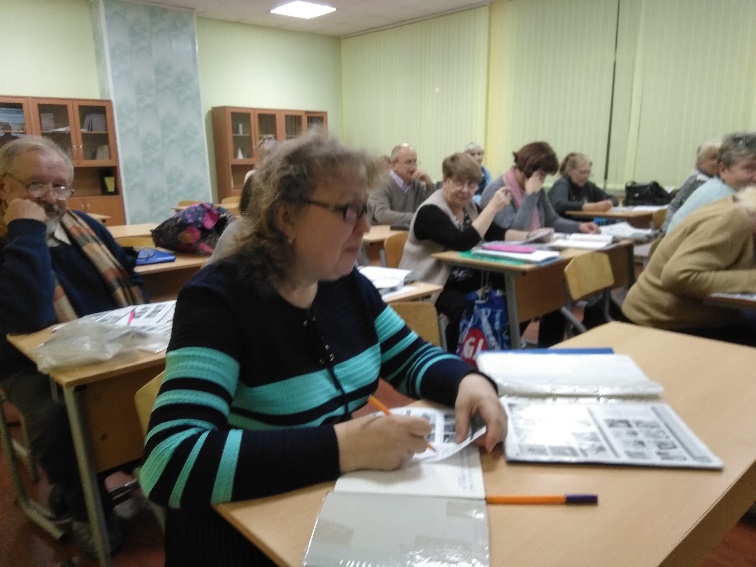 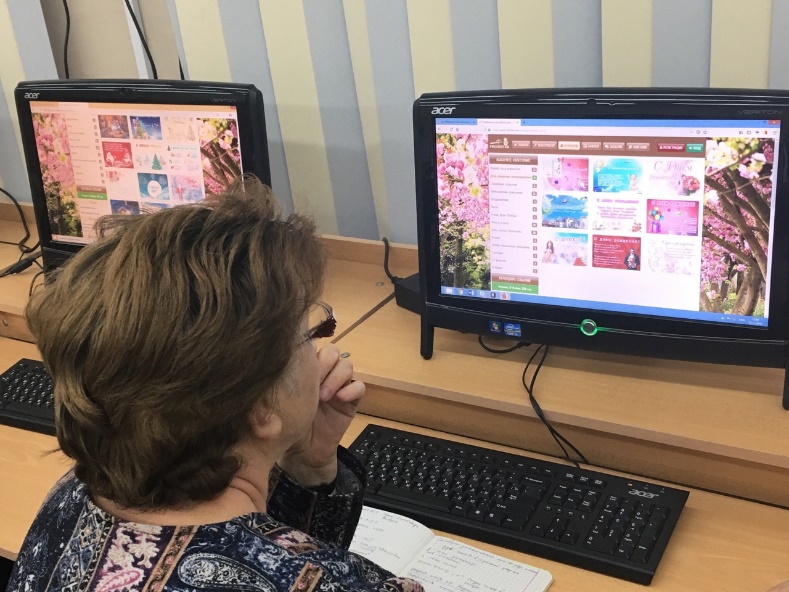 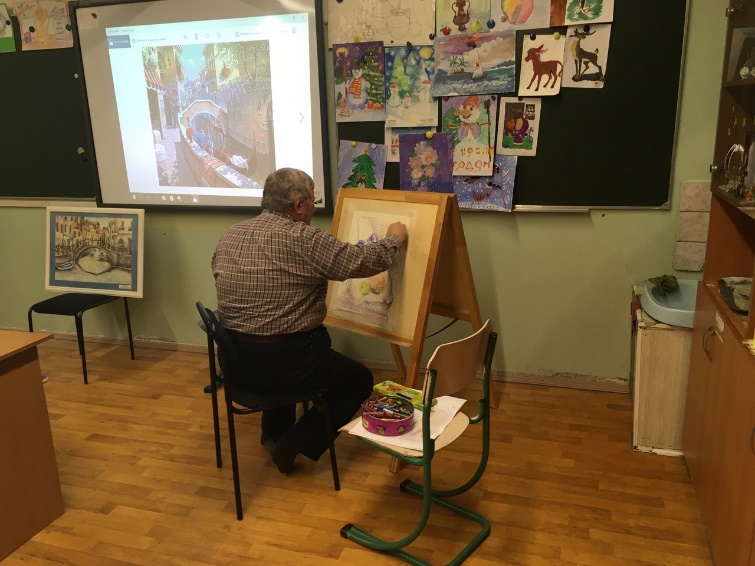 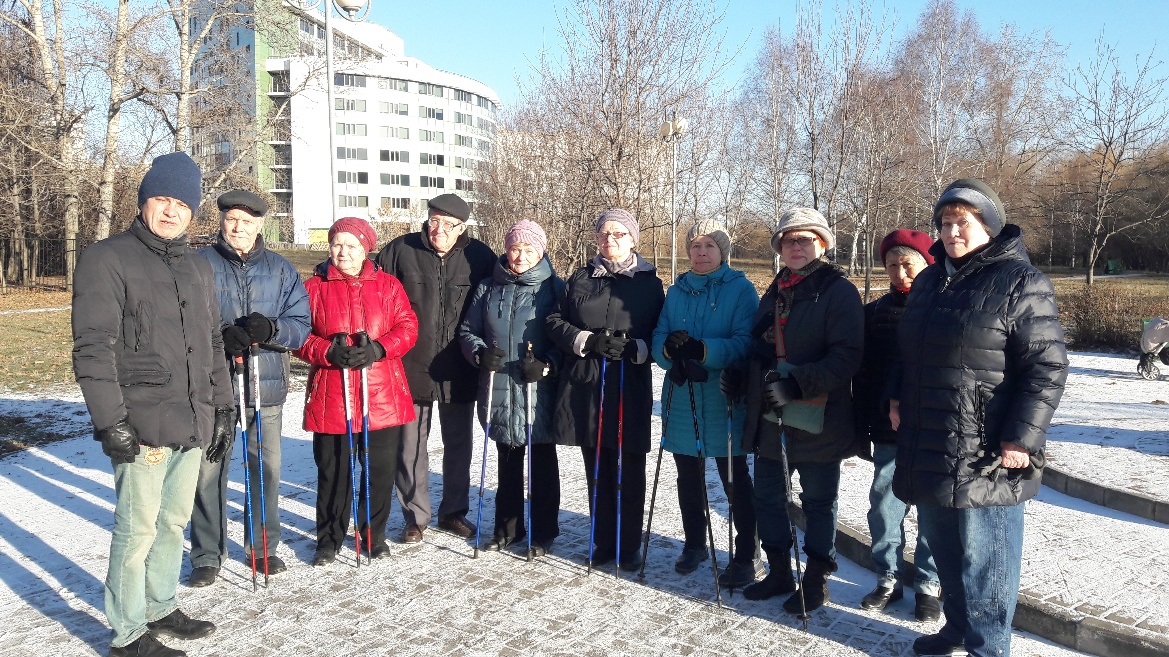 .
Приоритетным направлением нашей деятельности является работа с ветеранами. 
102 человека (ветераны ВОВ, одинокие граждане, молодые инвалиды) получили в пользование систему «Тревожная кнопка». 
	Также сотрудниками филиала «Южное Медведково» регулярно осуществляют рейды в рамках акции «Социальный патруль». Всего за 2018 год было выявлено – 11 человек без определенного места жительства.
	В 2018 году в рамках благотворительных акций было охвачено:
«Чистый дом» - 175 чел.;
«Чистые окна» - 24 чел.;
«Теплый клубок» - 48 чел.
	С праздничными датами поздравлены 12436 человек жителей района Южное Медведково.
Спасибо за внимание!